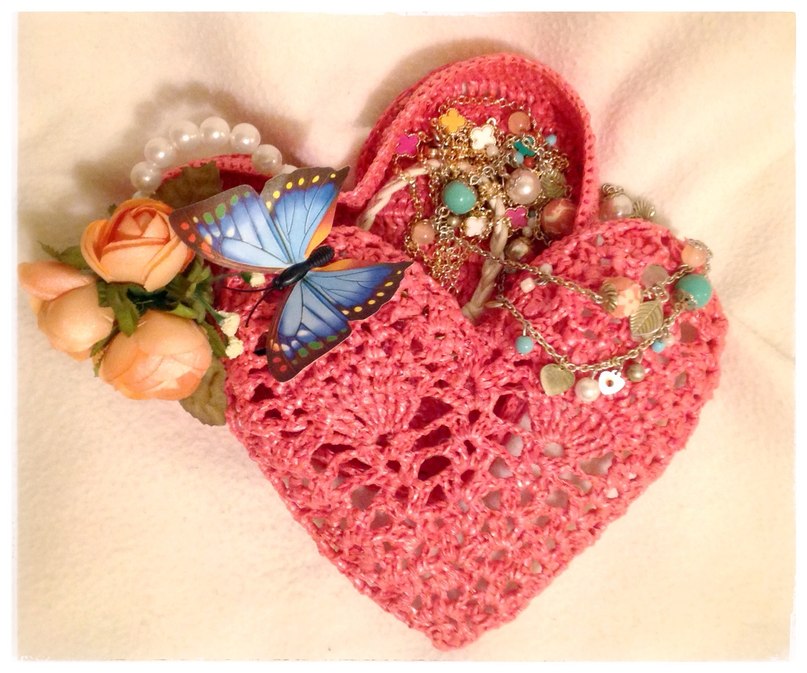 ТВОРЧЕСКИЙ
 ПРОЕКТ
 
ПОДАРОК МАМЕ
©  Чернова Лариса Михайловна, СПб, ГБОУ лицей №64, 2017
ВВЕДЕНИЕ
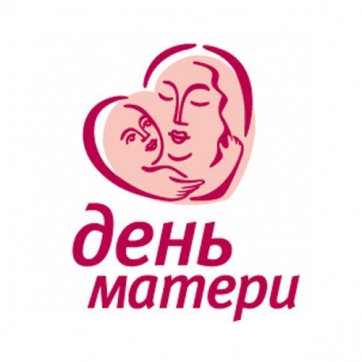 Нет, наверное, ни одной страны, где бы не отмечался      
День матери. 

    Это международный праздник в честь матерей. День матери в России отмечается ежегодно в последнее воскресенье  ноября, в Беларуси - 14 октября, в Грузии - 3 марта,  в Армении - 7 апреля,  в Казахстане - 16 сентября, в Германии - 13 мая, в Великобритании - 
3 апреля.
     Древние греки отдавали дань уважения матери всех богов - Гее. Римляне посвящали три дня в марте (с 22 по 25) другой матери богов — восточной Кибеле. Для кельтов Днем матери был день чествования богини Бриджит.  Идея чествования всех матерей мира в один особый день родилась в середине 20-го века в Англии.
©  Чернова Лариса Михайловна, СПб, ГБОУ лицей №64, 2017
ОБОСНОВАНИЕ ПРОЕКТА
Скоро День Матери. И я очень бы хотела в знак моей любви и благодарности связать крючком своей маме что-то нужное и необычное. Конечно, подарок сегодня  нетрудно купить и в магазине. Но можно создать его и своими руками, ведь у этого есть целый ряд неоспоримых преимуществ.
Во-первых, собственноручно связанная  вещь обойдется мне намного дешевле. 
Во-вторых, моя мама станет обладательницей уникального изделия. Вязание крючком — это еще и невероятно модно. 
Третье, медики признают, что вязание прекрасно успокаивает нервы, снимает стресс. 
 В-четвертых, умение вязать крючком  избавляет от проблемы ломать голову над извечным вопросом: что подарить.
 Вывод: все перечисленные доводы убедили меня,  что надо обязательно заняться созданием маленького шедевра – вязанного крючком красивого подарка
©  Чернова Лариса Михайловна, СПб, ГБОУ лицей №64, 2017
ИСТОРИЯ ВЯЗАНИЯ КРЮЧКОМ
В Египте в одной из гробниц найдена детская вязаная туфелька, археологи установили, что ей более четырех тысяч лет.                      А уже в начале нашей эры техника и принципы вязания находились на очень высоком уровне.
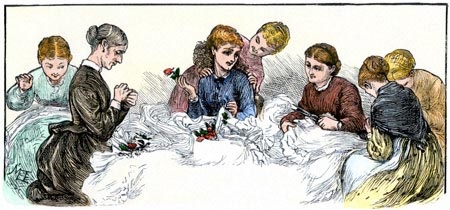 Сохранились экземпляры вязаных вещей, датируемые IX и X веками нашей эры. Найден детский носок, у которого большой палец отделен от остальных, как в современных перчатках, чтобы между пальцами мог проходить ремешок сандалии.
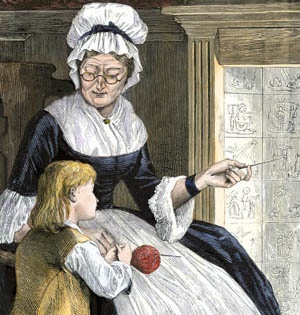 ©  Чернова Лариса Михайловна, СПб, ГБОУ лицей №64, 2017
ЗВЕЗДОЧКА ОБДУМЫВАНИЯ
история
технология
назначение
ПОДАРОК
стоимость
форма
материал
©  Чернова Лариса Михайловна, СПб, ГБОУ лицей №64, 2017
ДИЗАЙН-СПЕЦИФИКАЦИЯ
©  Чернова Лариса Михайловна, СПб, ГБОУ лицей №64, 2017
РАЗРАБОТКА ИДЕЙ И ВАРИАНТОВ
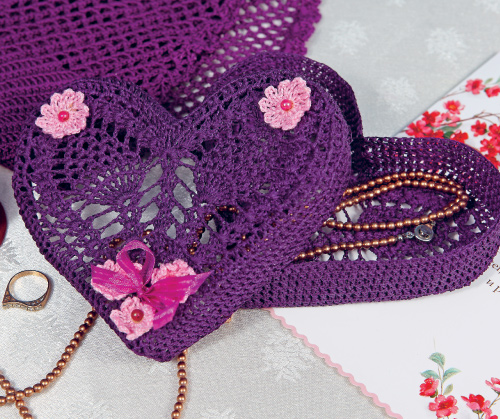 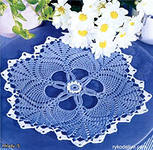 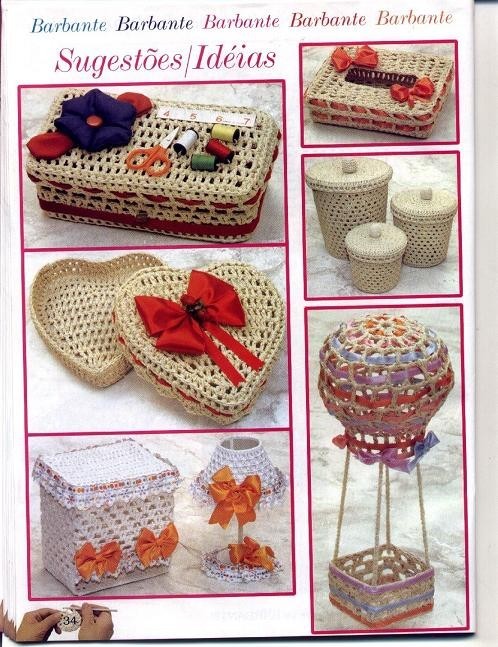 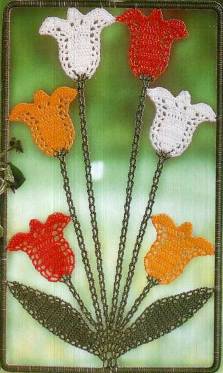 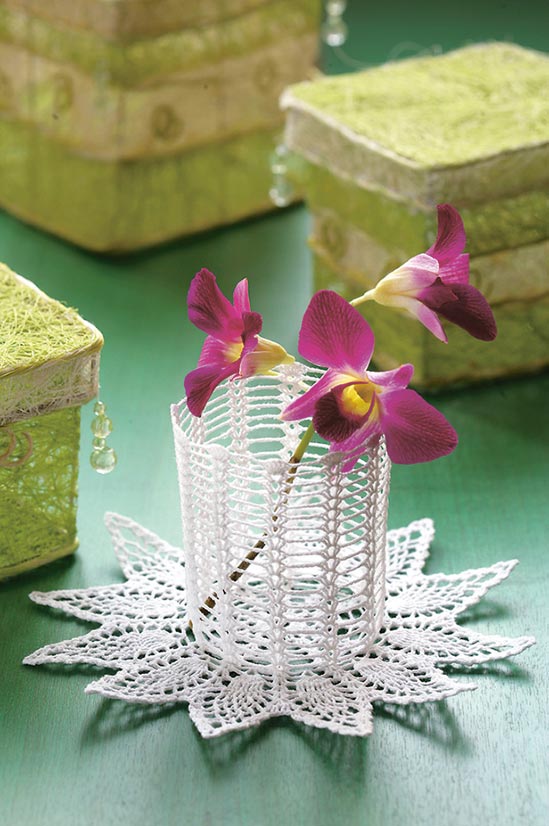 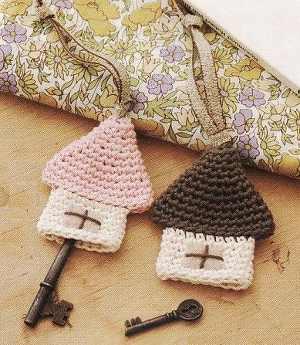 Мой выбор
©  Чернова Лариса Михайловна, СПб, ГБОУ лицей №64, 2017
ВЫБОР МАТЕРИАЛОВ И ОБОРУДОВАНИЯ
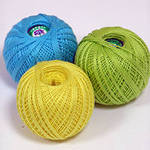 Виды нитей для вязания
 
Шерсть
Полушерсть
Акрил
Полиэтиленовые 
Хлопок
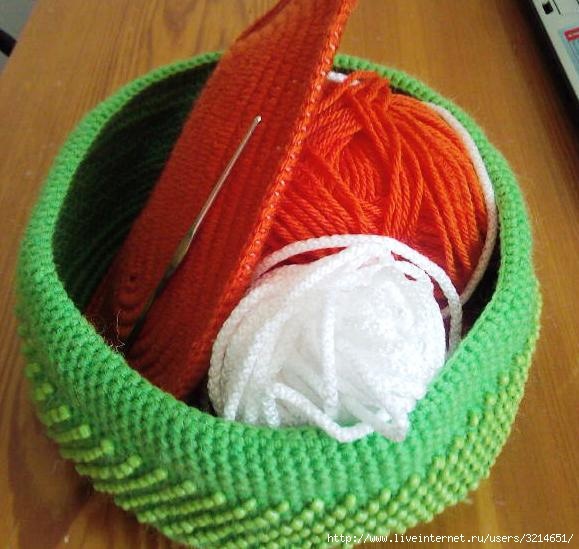 Для своего изделия я выбрала нити из красных полиэтиленовых пакетов, потому что это наиболее необычный и бесплатный вид пряжи. Пакеты разнообразны по своей цветовой гамме и качеству, они очень быстро накапливаются дома.
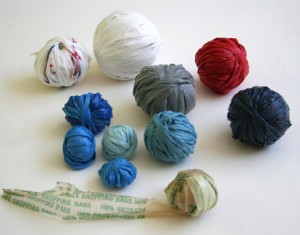 Мой выбор
©  Чернова Лариса Михайловна, СПб, ГБОУ лицей №64, 2017
ПОСЛЕДОВАТЕЛЬНОСТЬ ИЗГОТОВЛЕНИЯ
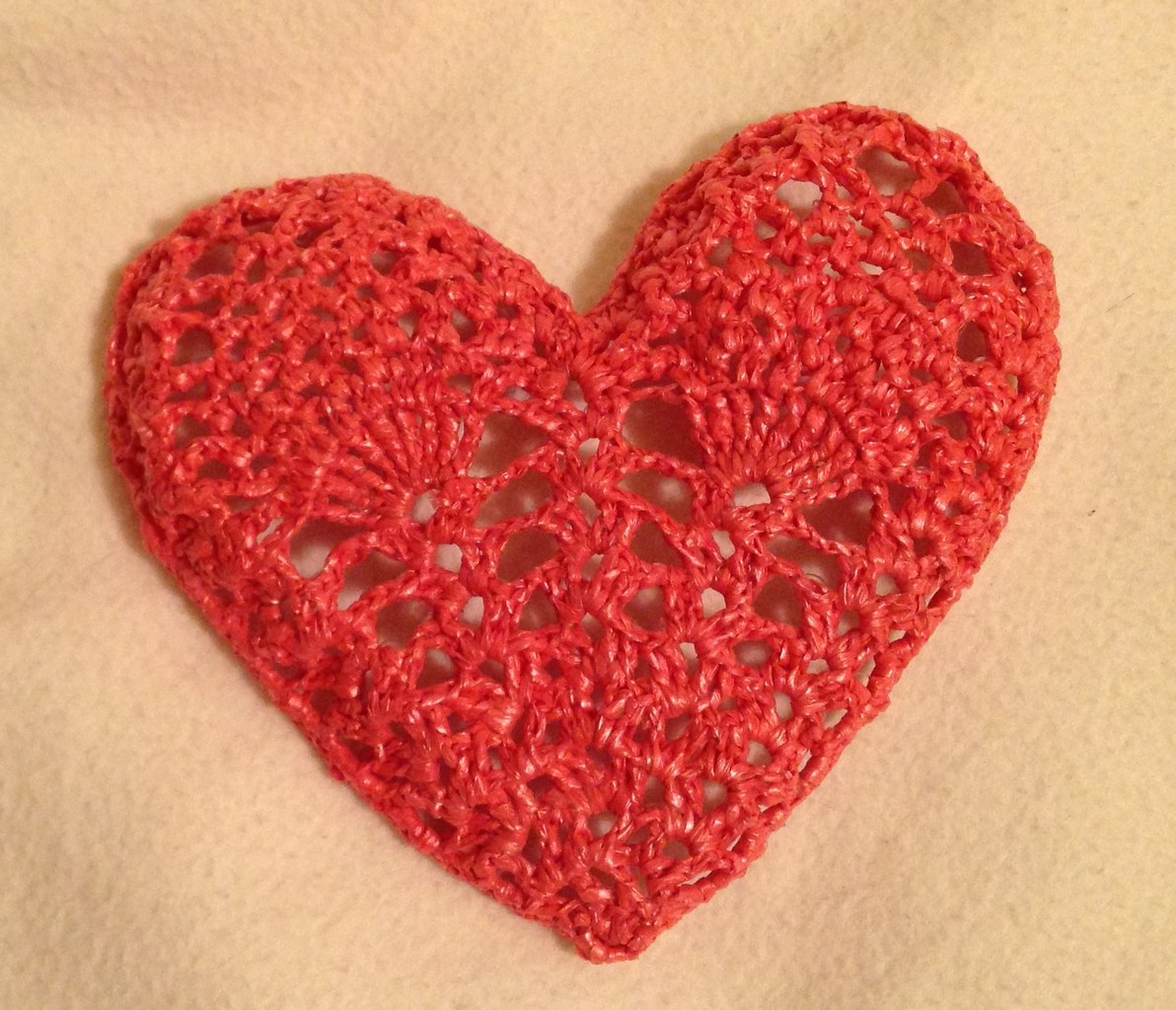 РЕЗУЛЬТАТ
Изготовление нитей из пакетов
Материалы и инструменты
Вязание по схеме
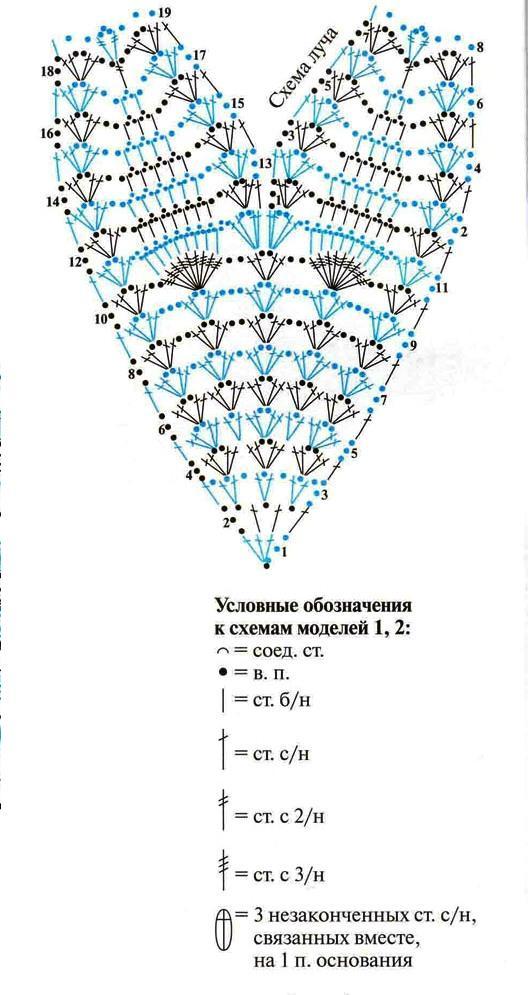 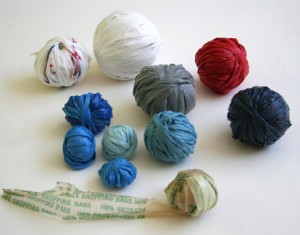 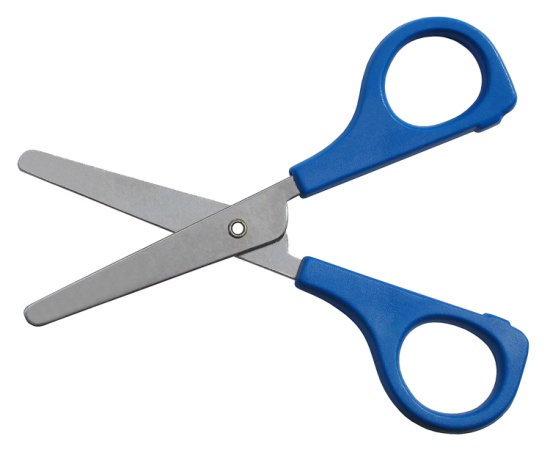 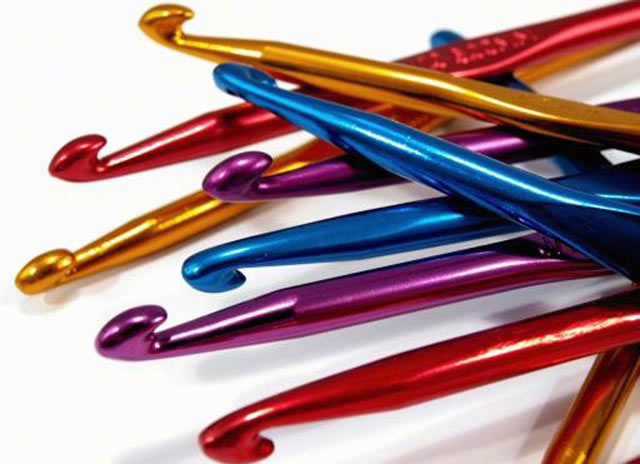 ©  Чернова Лариса Михайловна, СПб, ГБОУ лицей №64, 2017
РАСЧЕТ СЕБЕСТОИМОСТИ
ИТОГО: 0 РУБЛЕЙ
©  Чернова Лариса Михайловна, СПб, ГБОУ лицей №64, 2017
Реклама
Мальчишки и девчонки!
А так же их родители!
Заказы на шкатулочку
Сделать не хотите ли?
Красивая, дешёвая,
Надёжная и прочная!
Заказывайте смело!
Я возьмусь за дело!
©  Чернова Лариса Михайловна, СПб, ГБОУ лицей №64, 2017
Спасибо за внимание !
©  Чернова Лариса Михайловна, СПб, ГБОУ лицей №64, 2017